CODIGO DE BUEN GOBIERNOEN EL DEPORTEHuatulco 14-12-21
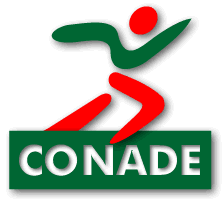 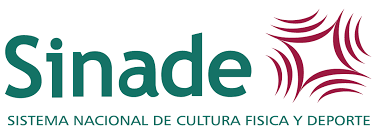 Juan Carlos Soto del Castillo
Abogado especialista 
derecho deportivo
SPgroup
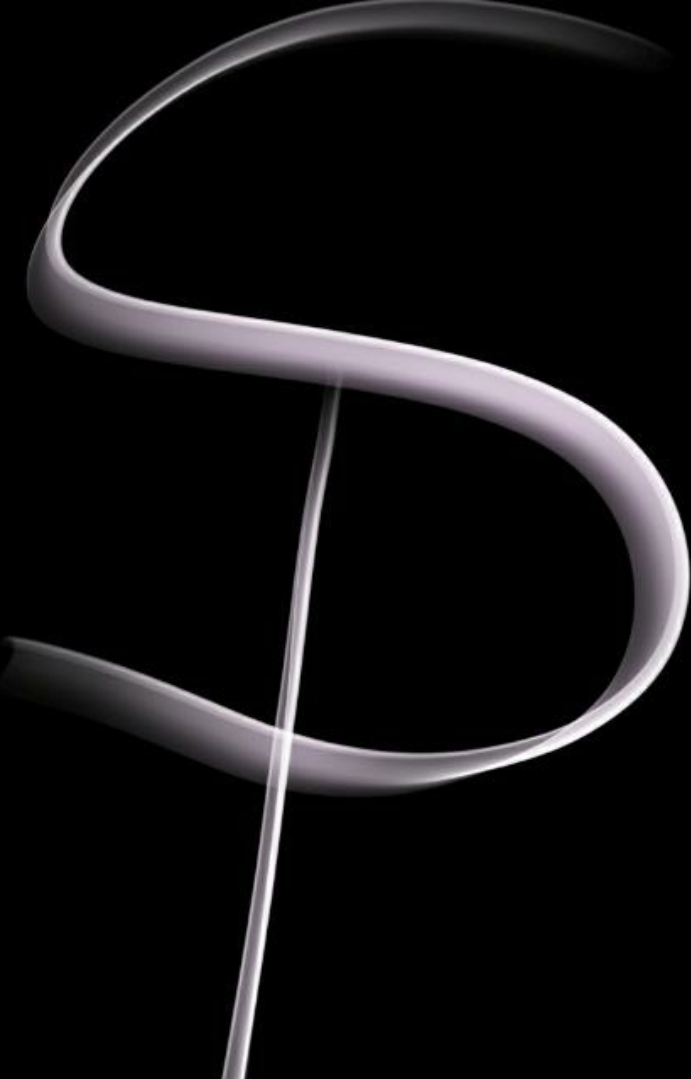 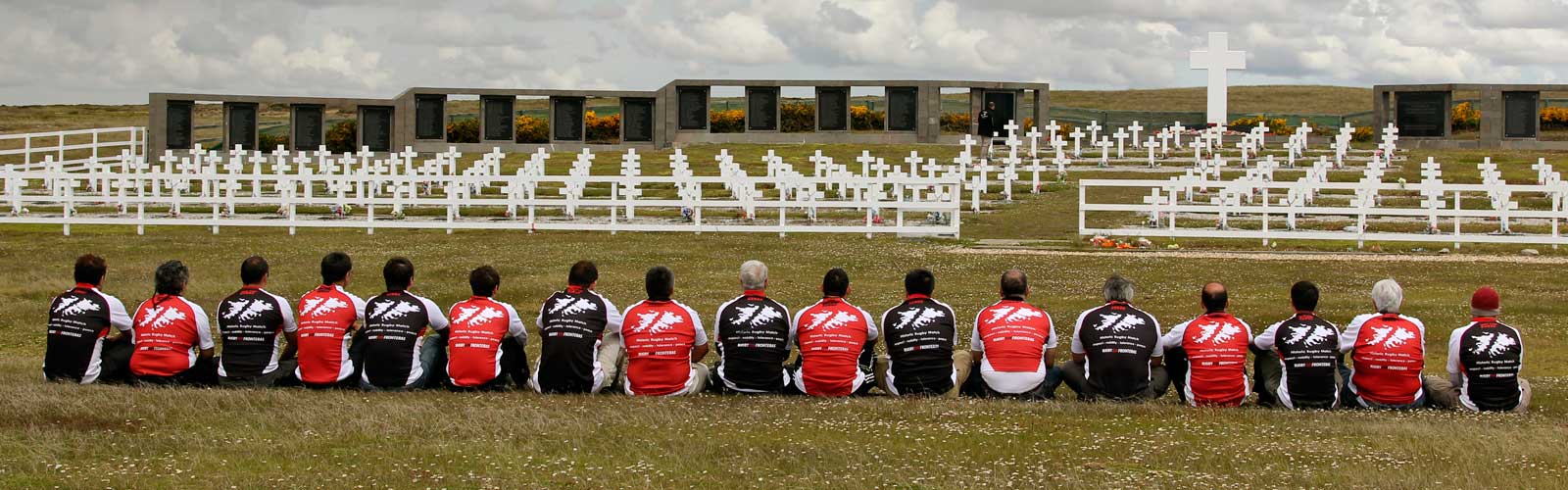 “El deporte tiene el poder de cambiar al mundo. Tiene el poder para inspirar. Tiene el poder para unir a la gente de la manera en que pocas cosas lo hacen”.

Nelson Mandela
Cuando un juego moviliza a miles de millones de personas deja de ser un mero juego

Kuper, Simon
Principales riesgos que enfrentan las instituciones deportivas y que podrían ser mitigados a través de programas de buen gobierno
El deporte se ha convertido cada vez más en un espectáculo que mueve millones de espectadores, con repercusiones enormes en el ámbito económico, político y sociocultural, donde la falta de una gestión que responda a las buenas prácticas de transparencia, control y rendición de cuentas, ha incrementado el riesgo de fraude y corrupción
En el 2016 Transparencia Internacional (TI) publicó el primer Informe Global sobre Corrupción en el Deporte recogiendo un análisis de los riesgos de corrupción, la gobernanza deportiva, el negocio del deporte, la planificación de eventos importantes y el arreglo de partidos
https://images.transparencycdn.org/images/2016_GCRSport_EN.pdf


El G20 plasmó su compromiso con la integridad en el deporte en la Declaración de Líderes de Hamburgo del año 2017 y en el mismo año, en un intento de hacer frente a este fenómeno complejo y transfronterizo con una respuesta coordinada, se creó la red IPACS, International Partnership Against Corruption in Sport, reuniendo a organizaciones deportivas internacionales y gobiernos
https://www.ipacs.sport/
El 12 de mayo de 2016, la Cumbre Anticorrupción celebrada en Londres, emitió un Comunicado que en su punto 23 señala: «No hay lugar para la corrupción en el deporte.


La corrupción de alto nivel en la administración deportiva, los amaños de competiciones, la estafa, los contratos de patrocinio, la designación de sedes para los campeonatos, las apuestas ilegales, el dopaje y la implicación del crimen organizado han dañado la credibilidad de las organizaciones deportivas. Se debe hacer frente firmemente a estos problemas con una respuesta coordinada
SITUACIÓN EN ESPAÑA
Incorporación en el Código Penal español de la responsabilidad jurídica de las personas jurídicas

constituyen un elemento central para que las organizaciones jurídicas eviten o atenúen las eventuales sanciones

Desde una perspectiva histórica, son el resultado de la confluencia de una diversidad de instrumentos previos que se habían ido desarrollando
ARQUITECTURA JURIDICA
Ley Orgánica 5/2010, de 22 de junio266 a su vez modificada por la Ley Orgánica 7/2012, de 27 de diciembre, la Ley Orgánica 1/2015, de 23 de noviembre y más recientemente por la Ley Orgánica 1/2019, de 20 de febrero que han terminado de configurar el esquema actual del denominado como compliance penal

Ley 19/2013, de transparencia, acceso a  la información pública y buen gobierno

 CÓDIGO DE CONDUCTA PARA LA EJEMPLARIDAD Y LA TRANSPARENCIA EN LA GESTIÓN DEL DEPORTE DEL CSD

Anteproyecto de ley de la  actividad física y del Deporte refuerza
CÓDIGO DE CONDUCTA PARA LA EJEMPLARIDAD Y LA TRANSPARENCIA EN LA GESTIÓN DEL DEPORTE DEL CSD
SIETE PILARES ÉTICOS

 Generar CONFIANZA entre las instituciones del sector

 Actuar con INTEGRIDAD 

Practicar el DIÁLOGO 

Resolver de forma AMISTOSA los conflictos y las discrepancias 

Ejercer el RESPETO mutuo y la MESURA en las declaraciones públicas 

Practicar la TRANSPARENCIA y el fomento de la ÉTICA

Cobrar conciencia de la EJEMPLARIDAD de directivos y gestores,
AFLUENTES
la prevención de riesgos laborales
La protección de datos
el blanqueo de capitales o el abuso de mercado, el mercado de valores, etc 
 el gobierno corporativo
la responsabilidad social corporativa 
la certificación de estándares de calidad (normas ISO, UNE, DIN, etc) 
los códigos éticos
Circular de la Fiscalía General 1/2016, de 22 de enero, sobre la responsabilidad penal de las personas jurídicas conforme a la reforma del Código Penal efectuada por Ley Orgánica 1/2015 se establece en su apartado 19a que los programas de cumplimiento deben cumplir dos requisitos:

	-No deben ser «cosméticos, o dicho con los términos de dichar circular,
«19a.1. La regulación de los modelos de organización y gestión debe interpretarse de manera que el régimen de responsabilidad penal de la persona jurídica no quede vacío de contenido y sea de imposible apreciación en la práctica»

	-enfatiza que la cultura ética en un sentido activo desempeña un papel crucial en los programas de cumplimiento no solo porque servirán para evitar una eventual sanción de la empresa sino porque,
permite «promover una verdadera cultura ética corporativa»

debe plasmarse en que sea el elemento relevante «en la toma de decisiones de los dirigentes y empleados”

concluye en este apartado 19a.2 que la cultura ética «constituye una verdadera expresión de su cultura de cumplimiento»

los fiscales a la hora de fijar la responsabilidad de las personas jurídicas sobre la base de la eficacia de sus programas de cumplimiento «analizarán si los programas de prevención establecidos expresan un compromiso corporativo que realmente disuada de conductas criminales
Otros factores
Las exigencias derivadas de la sociedad y de los distintos stakeholders también han tenido una influencia notable en esa paulatina adopción de compromisos éticos
Las reclamaciones sobre:

protección del medio ambiente

la prohibición de contratar a niños

la salud de los consumidores

la prevención de la corrupción

	han provocado que las empresas incluyeran nuevos fines societarios además de la obtención de beneficios
CODIGOS ETICOS
el factor dominante en la reflexión sobre la incardinación de la ética en las empresas ha sido la incorporación de códigos éticos

En su inicial configuración histórica estos códigos se distinguían por carecer de normatividad strictu sensu que sí se predicaba, obviamente, de los códigos penales y sus normas relativas a los eventuales delitos que trataban de prevenirse en las entidades

los códigos éticos son usualmente calificados como soft law: conjunto de reglas y principios que la corporación asume voluntariamente, como algo distinto de las reglas que impone el Derecho
el contenido de tales reglas y principios no siempre han recibido una misma denominación y en ocasiones se han utilizado distintas expresiones para caracterizarlos como

 códigos de conducta 

 deontológicos 

 de buen gobierno
LA APORTACIÓN DE LOS NUDGES A LA CULTURA ÉTICA
el Behavioral Economics examina la psicología detrás de la toma de decisiones bajo la asunción de que los individuos no son perfectamente racionales

un nudge es «un empujoncito muy inteligente con el objetivo de sembrar, orientar, motivar, reforzar, sugerir, incitar la conducta de los ciudadanos y propiciar que avancen en la dirección conveniente»

La teoría de los nudges sugiere que el comportamiento del individuos puede verse influenciado por pequeñas sugerencias y refuerzos positivos

A diferencia de la herramienta principal del Derecho, los nudges no recurren a sanciones
Buena gobernanza en el deporte
El deporte es probablemente el fenómeno más globalizado en un mundo ya globalizado

Los beneficios que se le atribuyen son tantos –salud, solidaridad,compañerismo, cohesionador social, etc.– que en algunos países ha sido incluso reconocido constitucionalmente no solo como una actividad digna de fomento, sino como un derecho humano
la Carta Olímpica incluyó por primera vez en su texto, como octavo principio fundamental, que: “La práctica del deporte es un derecho humano. Toda persona debe tener la posibilidad de practicar deporte de acuerdo con sus necesidades

en 2011 estableció que: “La práctica del deporte es un derecho humano. Toda persona debe tener la posibilidad de practicar deporte sin discriminación de ningún tipo y dentro del espíritu olímpico, que exige comprensión mutua, espíritu de amistad, solidaridad y juego limpio.
EVOLUCIÓN DEL DEPORTE
por el incremento sobresaliente de los practicantes de deporte

la cada vez más intensa relación entre los intereses propiamente deportivos y los de naturaleza económica


esa imbricación también supone una amenaza global para la integridad del deporte, pues los intereses económicos se colocan por encima de los deportivos

la tentación de obtener pingües beneficios contribuye a generar corrupción, ya sea en el ámbito de la competición o en el de la gestión
ALGUNOS EJEMPLOS
Escándalos de dopaje: Ben Johnson (1986), Festina (1998), Lance Armstrong (2012),  RUSADA (2016).  

Corrupción en organizaciones deportivas internacionales: Juegos Olímpicos de Invierno de Salt Lake City (2002): sobornos para la concesión de la sede; comisiones por venta de derechos de retransmisión televisiva (2006); procesos de selección de las sedes de los Campeonatos Mundiales de Fútbol de Rusia (2018) y Catar (2022).

Amaños de partidos: Chicago White Sox (1919), Italia: Calciopoli (2006), etc.
para las instituciones deportivas no solo es preocupante la expansión de la corrupción


Hay otros aspectos del deporte que nos sitúan ante retos apasionantes y que urge solucionar: el dopaje, la violencia, el racismo, la xenofobia, el tráfico ilegal de menores, el juego sucio, etc., que entran en contradicción con la vertiente educativa y ética del deporte

Valores tales como el juego limpio, el esfuerzo personal, la cooperación entre deportistas, el espíritu de sacrificio y, en definitiva, la integridad que siempre ha definido a los deportistas son sin duda un ejemplo a seguir y desde luego un bien social a conservar
qué estrategias hay que diseñar
El análisis de los distintos escándalos conocidos nos indica que en muchas ocasiones la detección de las irregularidades no se ha debido a los mecanismos establecidos por las propias organizaciones deportivas, sino revelaciones aportadas por miembros del equipo o de la organización

revelaciones por parte de whistleblowers (alertadores) ponen de manifiesto no solo la ineficacia de las investigaciones y controles internos, sino la necesidad de utilizar canales de denuncia para facilitar que se puedan conocer dichas informaciones y que a la vez aseguren los intereses de los informantes, así como los de los eventuales infractores
El uso de los canales de denuncia y el fomento del whistleblowing en el deporte debe enmarcarse en una serie de actuaciones y estrategias cuyo objetivo es garantizar la difusión de una cultura ética que arraigue en todos los estamentos que componen una organización deportiva: 

desde los propios deportistas hasta los mandatarios, pasando por los entrenadores y sin dejar de lado a los aficionados

Estas estrategias son los códigos de Buen Gobierno y los programas de cumplimiento, que a su vez responden a una tendencia hacia el private enforcement
OBJECIONES
su adopción no parece que se haya debido a razones propiamente morales, sino más bien cosméticas, como una especie de lavado de cara frente a la sociedad a causa de los escándalos que salpicaban su reputación

 estas estrategias no han cumplido con las expectativas depositadas en ellas, principalmente porque carecen de fuerza para motivar de manera suficiente la conducta conforme a los estándares morales

uno de los principales casos de corrupción de los últimos años, el de las comisiones ilegales cobradas por miembros de la FIFA para beneficiar a ciertas sedes en la adjudicación de los Campeonatos Mundiales de Fútbol, se produjo cuando ya había entrado en vigor el Código de Buen Gobierno el año 2013
COMPLAINCE
reflejo asimismo de lo que sucede en el ámbito empresarial, en el deportivo también se están implantando los “compliance programs”, que son un híbrido entre principios éticos y normas establecidas por las propias organizaciones con el objetivo de alcanzar los estándares éticos antes mencionados, pero incluyendo para ello la sanción jurídica (penal o administrativa) en caso de incumplimiento

Mediante esta “autorregulación” la organización se alinea junto a los poderes públicos porque también está interesada en alcanzar los fines deseados: la disminución de las infracciones que amenazan su propia actividad

las organizaciones que adoptan estos programas de cumplimiento obtienen otro beneficio: la exoneración o atenuación de la sanción si la persona jurídica como tal es imputada penal o administrativamente
MAPA DE RIESGOS
lo que se debate actualmente no es solo la extensión de los programas de cumplimiento a las organizaciones deportivas para poder mejorar ostensiblemente la prevención de las lacras mencionadas, sino también la inclusión en dichos programas de un mapa de riesgos más amplio que los señalados en los códigos penales, pues de la lista de delitos tipificados en estos solo unos pocos pueden ser cometidos por los clubes deportivos
CASO ESPAÑOL
Tráfico y trasplante ilegal de órganos humanos (art. 156 bis CP)
• Trata de seres humanos (art. 177 bis CP)
• Delitos relativos a la prostitución y la corrupción de menores (arts. 187 a 189 CP)
• Descubrimiento y revelación de secretos (art. 197 CP)
• Estafa (arts. 248 a 251 CP)
• Insolvencias punibles (arts. 257 a 261 CP)
• Daños informáticos (art. 264 CP)
• Delitos contra la propiedad intelectual e industrial, al mercado y a los consumidores
(arts. 270 a 288 CP)
Blanqueo de capitales (art. 302 CP)
• Delitos contra la Hacienda Pública y contra la Seguridad Social (arts. 305 a 310 CP)
• Tráfico ilegal o inmigración clandestina de personas (art. 318 bis CP)
• Delitos contra la ordenación del territorio y el urbanismo (art. 319 CP)
• Delitos contra los recursos naturales y el medio ambiente (arts. 325, 327 CP)
• Establecimiento de depósitos o vertederos tóxicos (art. 328 CP)
• Delitos relativos a la energía nuclear y a las radiaciones ionizantes (art. 343 CP)
• Delitos de riesgo provocados por explosivos (art. 348 CP)
• Delitos contra la salud pública en la modalidad de tráfico de drogas (arts. 368 y 369 bis CP)
• Falsificación de tarjetas de crédito y débito y cheques de viaje (art. 399 bis CP)
• Cohecho (arts. 419 a 427 CP)
• Tráfico de influencias (arts. 428 a 430 CP)
• Corrupción en las transacciones comerciales internacionales (art. 445 CP)
• Delitos de odio (art. 510)
• Captación de fondos para el terrorismo (art. 576 bis CP)
LA GOBERNANZA DEPORTIVA
La gobernanza de las organizaciones deportivas apenas causó preocupación ni recibió atención durante el siglo XX

es una cuestión central en la actualidad debido a la conjunción de dos factores:

• La conciencia de la ineficiencia de la gestión por parte de sus responsables

• Los casos de corrupción en las prácticas de gobierno en las organizaciones deportivas
EVOLUCIÓN
La crisis de la gobernanza deportiva empezó a golpear la reputación del deporte con la elección de la ciudad estadounidense de Salt Lake City como sede de los Juegos Olímpicos de Invierno
La investigación efectuada concluyó que la designación había sido promovida gracias a la compra de votos y provocó la expulsión de trece miembros del COI
Los diez años transcurridos desde 1988 hasta 1998 fueron decisivos en la percepción actual del impacto del dopaje en el deporte debido, entre otras causas, a:

• El positivo por anabolizantes de Ben Johnson en los Juegos Olímpicos de Seúl de 1988
• La salida a la luz, tras la caída del Muro de Berlín, de las técnicas de dopaje sistemático llevadas a cabo por el régimen soviético.
• El caso Festina ocurrido en el Tour de Francia de 1998
• El escándalo del dopaje de Lance Armstrong y el dopaje sistemático por parte del Comité Olímpico Ruso
fracaso en diferentes esferas

• En la coordinación entre los deportistas y otros órganos pertinentes

• En la regulación o control de las actividades potencialmente dañinas


• En la toma de decisiones, o en el control de los procedimientos, que se implementan de forma justa, transparente y eficiente
El temor de que estas lacras socaven no solo la estabilidad económica del mundo del deporte, sino también los valores que aporta a la sociedad –salud pública, cohesión social, etc.– es lo que ha originado el debate sobre un mayor control y vigilancia del mundo del deporte, y que, a su vez, en los últimos años las principales organizaciones internacionales deportivas hayan respondido –aunque con cierta lentitud y retraso

Impulsar y desarrollar los principios y pautas de Buen Gobierno ha constituido uno de los desafíos a los que han debido enfrentarse las organizaciones deportivas en su búsqueda para alcanzar un modelo de gestión más eficiente y ético
El resultado que se vislumbra de este proceso es que la gobernanza en el deporte es progresivamente más reticular, en detrimento del clásico autogobierno jerárquico

 la estructura deportiva está inmersa en un proceso de cambio desde los canales verticales unilaterales clásicos de autoridad hacia nuevas formas horizontales de gobernanza en red
GOBERNANZA
tres aspectos 


manejo


Orientación, y 


gobierno de organizaciones
Ámbito interno de la gobernanza
Además de tener como principal referencia a las autoridades estatales, también abarca mecanismos informales y no necesariamente gubernamentales y, por lo tanto, permite que actores no estatales puedan ser objeto de las políticas propias de la gobernanza

tres dimensiones

a) la dimensión organizacional,
b) la dimensión política y,
c) la dimensión sistémica.
Propósito
influir y delimitar los poderes de decisión en una organización con el fin de mejorar su eficiencia y el incremento de la legitimidad, y que así tengan un mayor grado de reputación ética ante los agentes interesados (stakeholders).
Contenido
a) integridad

b) aumento de democracia

c) medidas de control de las decisiones

d) transparencia

e) responsabilidad social y sostenibilidad
International governmental organizations
Council of Europe
2004 Resolution I on the principles of good governance in sport
2005 Recommendation Rec (2005) 8 on the principles of good governance in sport 2012 Resolution 1875 (2012) Good governance and ethics in sport
European Union
2000 Nice Declaration on the specific characteristics of sport and its social function in Europe
2007 White paper on sport
2011 Communication to the European Parliament: developing the European
dimension of sport
2013 Principles of good governance in sport (to be published by Expert Group GG)
International non-governmental organizations
Transparency International
2011 Safe hands: building integrity and transparency at FIFA
2011 ICC governance review
Play the Game
2011 Cologne consensus: towards a global code for governance in sport
One World Trust
2007 Global Accountability Report: FIFA accountability profile
2008 Global Accountability Report: IOC accountability profile
Transnational corporations
PricewaterhouseCoopers
2012 An independent governance review of the International Cricket Council
Transnational corporations
PricewaterhouseCoopers

2012 An independent governance review of the International Cricket Council
dificultades de la gobernanza en el ámbito deportivo
1. La gobernanza a través de una estructura multitudinaria no siempre representativa

2. Fijación difusa de objetivos estratégicos

3. Forma organizativa obsoleta centrada en la Asamblea y con pocos contrapesos

4. Deficiente regulación del conflicto de intereses y confusión entre estos

5. Configuración monopolística refractaria a la transparencia

6. Deficiente sistema disciplinario interno
COMO EVITARLO
La concienciación y el grado de exigencia social cada vez mayor en estos temas requiere que el conjunto de los agentes sociales respondan de manera adecuada a la preocupación de la ciudadanía

Los stakeholders (deportistas, patrocinadores, clubes, espectadores, aficionados, asociados, gobiernos, ciudadanos que pagan sus impuestos de los que nosotros podemos recibir una ayuda pública) tienen también cada vez más exigencias respecto de la eficiencia y calidad ética de las organizaciones deportivas

La reputación es un valor económico cada vez más relevante, y esos stakeholders prefieren formar parte o colaborar con organizaciones clara y contundentemente pulcras en su funcionamiento interno y en su expresión externa
la Agenda 2020 del COImodelos de Buen Gobierno
1. Cumplir con los objetivos y las metas fijadas de antemano y de manera democrática y participativa

2. Debemos seguir unas pautas de comportamiento que cumplan escrupulosamente las normas fijadas

3. La toma de decisiones debe seguir unos procesos preestablecidos, debidamente aprobados y que sean correctos

4. Los responsables de las organizaciones deben tener comportamientos éticos intachables

5. La organización debe responder de manera eficiente a lo que la sociedad espera de ella
BENEFICIOSDEL BUEN GOBIERNO
1. La gestión por objetivos estratégicos es fundamental para el éxito

2. El entorno deportivo es complejo y la demanda de líderes significativa

3. La gestión puede prosperar cuando está apoyada por una gobernanza sólida

4. Las organizaciones necesitan rendir cuentas a sus miembros y stakeholders

5. Las organizaciones deben ser reconocidas como creíbles por la sociedad

6. Los participantes en el deporte tienen expectativas altas respecto de los organizadores y líderes
Actitudes hacia la adopción de los códigos de Buen Gobierno (éticos o de conducta) 

aquellas organizaciones que los acogen por el temor a sufrir algún tipo de desventaja (En España la adopción de dichos códigos por parte de las federaciones es condición previa para recibir subvenciones por parte del CSD)

existe una convicción opuesta, pero igualmente de índole estratégica, según la cual ser ético (o aparentar serlo) contribuye a la obtención de beneficios económicos, directa o indirectamente: apoyar la gestión de la organización en un código de buen gobierno ayuda a consolidar una posición en el mercado, a ser identificado como un agente deportivo (y económico) confiable.

están las organizaciones que ajustan su forma de funcionamiento a las pautas morales reconocidas en los códigos de Buen Gobierno por razones principalmente morales, porque tienen el convencimiento de que establecen lo que es correcto:una genuina inquietud ética por contribuir a la realización de un mundo mejor
Principios del Buen Gobierno deportivo
Transparencia

Integridad

Democracia

Mecanismos de control

Desarrollo sostenible y solidaridad
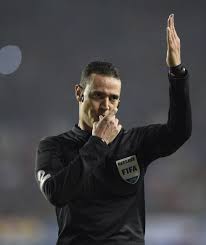 MUCHAS GRACIAS
POR SU ATENCIÓN


www.spgroupjuridicos.com